MARKETINŠKA STRATEGIJA
Nastavna 
cjelina 7
Udžbenik: MARKETING 3
Autori: Maja Martinović, Olivera Jurković Majić, Valentina Pirić, Sanja Arambašić, Katarina Miličević
Prezentaciju pripremila: Sanja Arambašić
TEME CJELINE 7
Copyright © MATE d.o.o., Zagreb, 2014.
7.1. POJAM MARKETINŠKE STRATEGIJE
strategija se veže uz vojsku i doslovno znači vođenje vojske
s vremenom se koristi znatno šire, pa i u ekonomiji (marketingu)
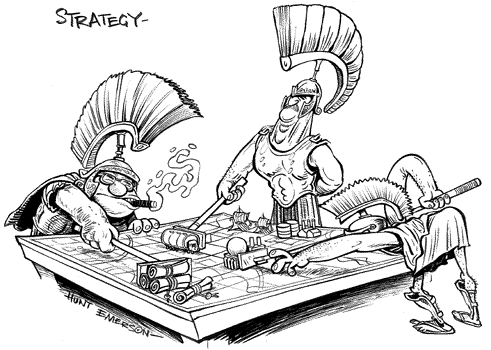 Copyright © MATE d.o.o., Zagreb, 2014.
7.1. POJAM MARKETINŠKE STRATEGIJE
Strategija  označava određivanje osnovnih dugoročnih ciljeva i zadataka tvrtke te prihvaćanje smjerova i alokacije resursa nužnih za postizanje ciljeva.
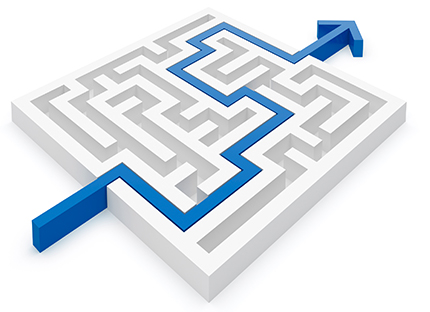 Copyright © MATE d.o.o., Zagreb, 2014.
7.1. POJAM MARKETINŠKE STRATEGIJE
Strategijom 
određujemo ciljno tržište 
određujemo odgovarajuću strategiju nastupa na tom tržištu 
   ↓
cilj: postići dugoročne i kratkoročne ciljeve
Copyright © MATE d.o.o., Zagreb, 2014.
7.1. POJAM MARKETINŠKE STRATEGIJE
Gospodarski subjekt mora prilagođavati marketinšku strategiju → proizvodima i tržištima
Copyright © MATE d.o.o., Zagreb, 2014.
7.1. POJAM MARKETINŠKE STRATEGIJE
Proces poslovnog strateškog planiranja
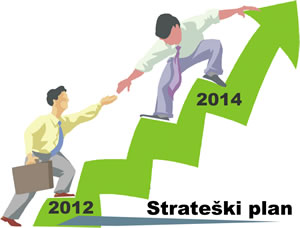 Copyright © MATE d.o.o., Zagreb, 2014.
7.1. POJAM MARKETINŠKE STRATEGIJE
PRISJETIMO SE!
STRATEGIJE S OBZIROM NA OBUHVAT TRŽIŠTA

Strategija nediferenciranog marketinga
jednom strategijom obraćamo se cijelom tržištu

Strategija diferenciranog marketinga
kreiranje posebnog spleta (strategije) za svaki tržišni segment

Strategija koncentriranog marketinga
marketing „niša”
Copyright © MATE d.o.o., Zagreb, 2014.
7.1. POJAM MARKETINŠKE STRATEGIJE
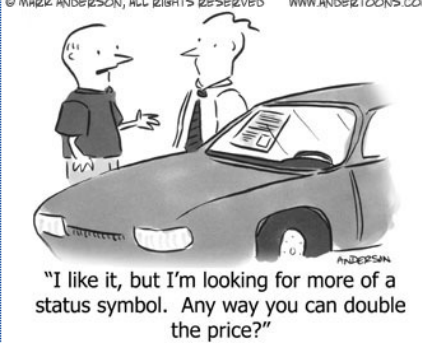 Strategije diferencijacije
Diferencijacija proizvoda
Diferencijacija usluga
Diferencijacija osoblja
Diferencijacija imidža 

Strategije niskih troškova i niskih cijena

Strategija vodstva u kvaliteti proizvoda 
cijena predstavlja indikator kvalitete
Copyright © MATE d.o.o., Zagreb, 2014.
7.2. ANALIZA KONKURENCIJE PRI OBLIKOVANJU MARKETINŠKE STRATEGIJE
Osim kupaca i same tvrtke kod strategije važno dobro odrediti konkurenciju

Trgovinske barijere se danas smanjuju, pa je konkurencija globalna
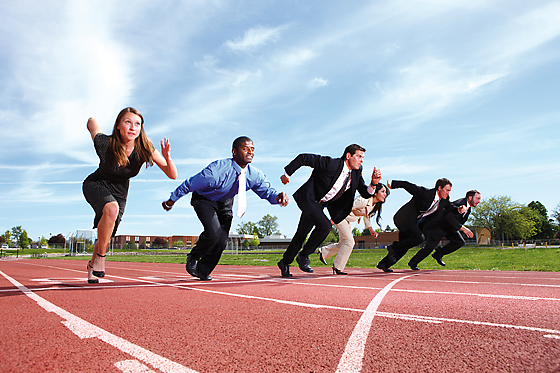 Copyright © MATE d.o.o., Zagreb, 2014.
7.2. ANALIZA KONKURENCIJE PRI OBLIKOVANJU MARKETINŠKE STRATEGIJE
Tko nam je 
konkurencija?
Koji su joj 
ciljevi?
Konkurenciju 
treba proučiti
Kojom strategijom 
se koristi?
Koje su prednosti i
 slabosti konkurencije?
Copyright © MATE d.o.o., Zagreb, 2014.
7.2. ANALIZA KONKURENCIJE PRI OBLIKOVANJU MARKETINŠKE STRATEGIJE
Razvijanje konkurentskih strategija tvrtku pozicionira u odnosu na konkurenciju i daje joj prednost

Razine konkurencije
Konkurencija marki
Konkurencija unutar industrije
Konkurencija oblika pružanja
Generička konkurencija
Copyright © MATE d.o.o., Zagreb, 2014.
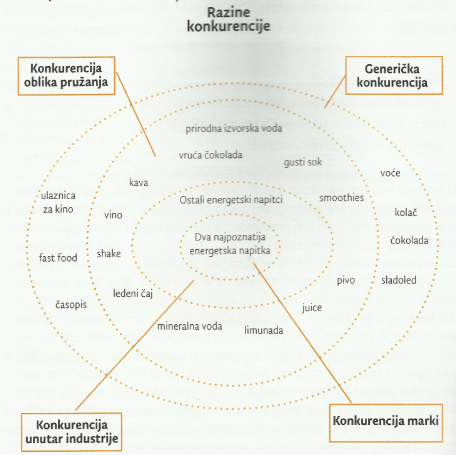 Razine 
konkurencije
Copyright © MATE d.o.o., Zagreb, 2014.
7.2. ANALIZA KONKURENCIJE PRI OBLIKOVANJU MARKETINŠKE STRATEGIJE
Benchmarking 
tvrtka istražuje postupke drugih tvrtki unutar i izvan svoje grane industrije 
na osnovu zapažanja primjenjuje uočene prednosti 

Preslikavanje najbolje prakse
Copyright © MATE d.o.o., Zagreb, 2014.
7.2. ANALIZA KONKURENCIJE PRI OBLIKOVANJU MARKETINŠKE STRATEGIJE
Vrste poduzeća s obzirom na tržišni udio
Copyright © MATE d.o.o., Zagreb, 2014.
7.3. VRSTE I IZBOR KONKURENTSKIH STRATEGIJA
Razlikujemo četiri strategije 
tri dobitne, a jedna gubitna → univerzalna strategija ne postoji

To su:
Strategija vodstva u ukupnim troškovima
Strategija diferencijacije
Fokus strategija
Copyright © MATE d.o.o., Zagreb, 2014.
7.3. VRSTE I IZBOR KONKURENTSKIH STRATEGIJA
STRATEGIJA VODSTVA U UKUPNIM TROŠKOVIMA
postići najniže troškove proizvodnje i distribucije i na taj način cjenovno konkurirati

korištenjem ove strategije javljaju se danas mnoge akvizicije (dolazi do smanjivanja troškova)
Copyright © MATE d.o.o., Zagreb, 2014.
7.3. VRSTE I IZBOR KONKURENTSKIH STRATEGIJA
STRATEGIJA DIFERENCIJACIJE

stvoriti visokodiferencirane proizvodne linije
marketinškim program usmjeriti i stvoriti sliku o sebi kao vođi u toj grani

FOKUS STRATEGIJA

Napori se usmjeravaju na usluživanje isključivo nekoliko tržišnih segmenata
Copyright © MATE d.o.o., Zagreb, 2014.
7.3. VRSTE I IZBOR KONKURENTSKIH STRATEGIJA
„GUBITNIČKA STRATEGIJA“ 

ovakve tvrtke nazivamo umjerenici 

nastoje biti dobri u svim područjima

dogodi im se suprotno → ni u jednom području ne budu prepoznati od strane kupaca
Copyright © MATE d.o.o., Zagreb, 2014.
7.3. VRSTE I IZBOR KONKURENTSKIH STRATEGIJA
Strategije ovise i o snazi i o položaju na tržištu
Copyright © MATE d.o.o., Zagreb, 2014.